La comunidad (Community)
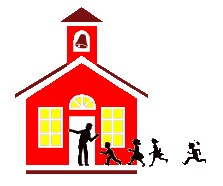 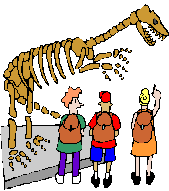 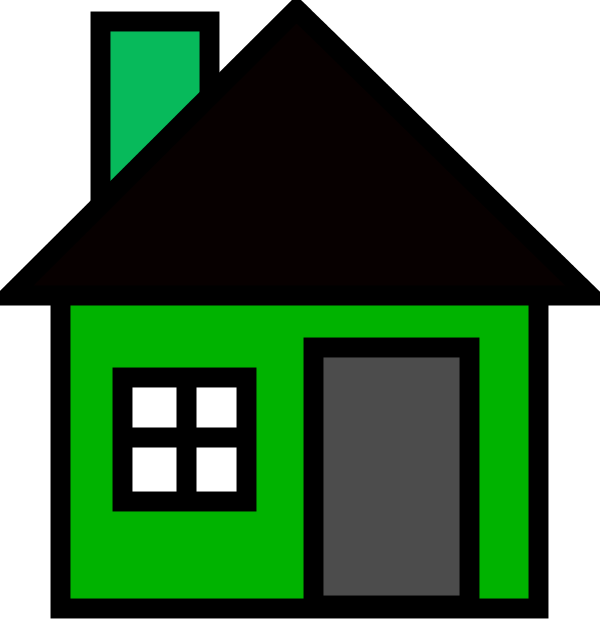 museo
casa
escuela
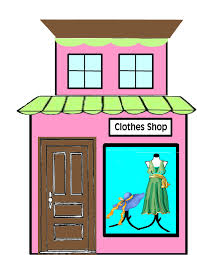 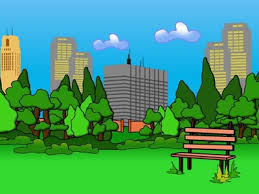 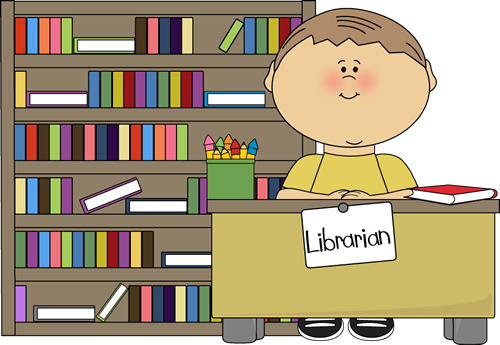 parque
tienda
biblioteca